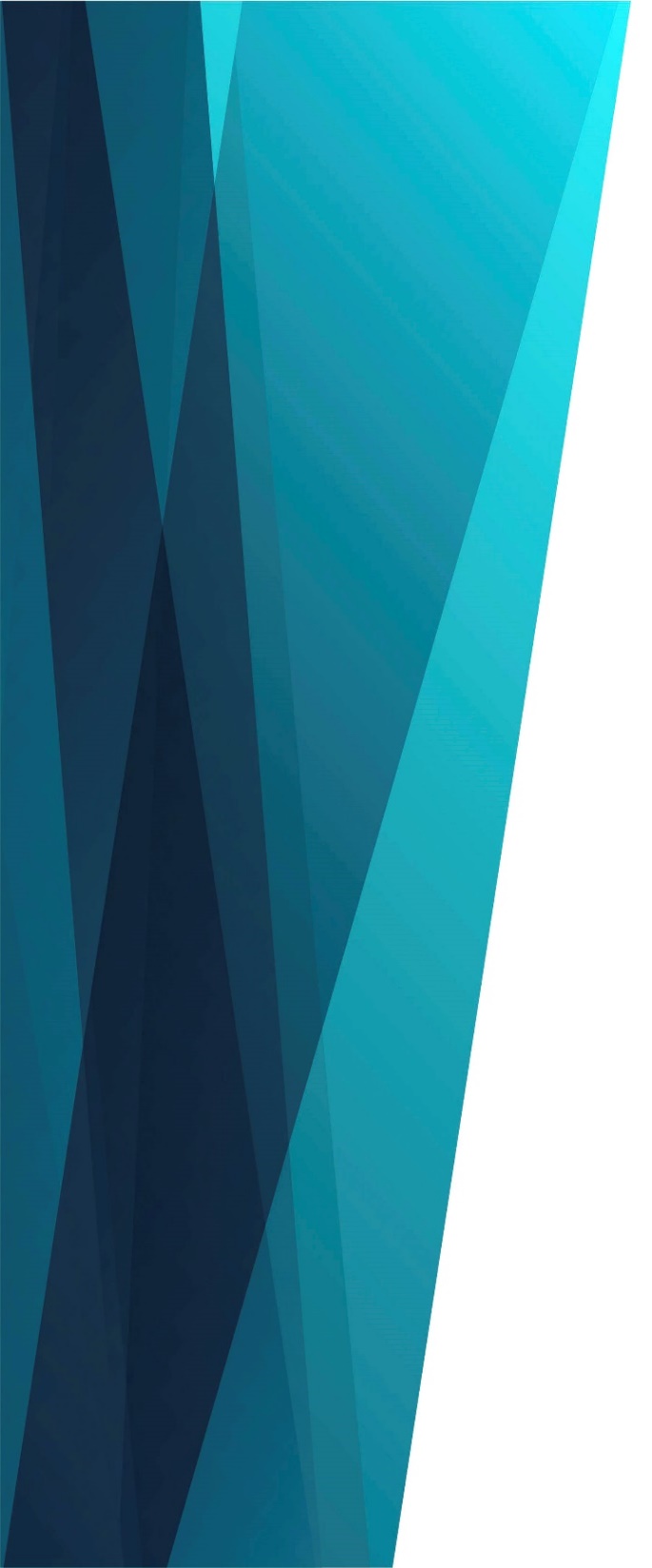 Буду я Тебе служить
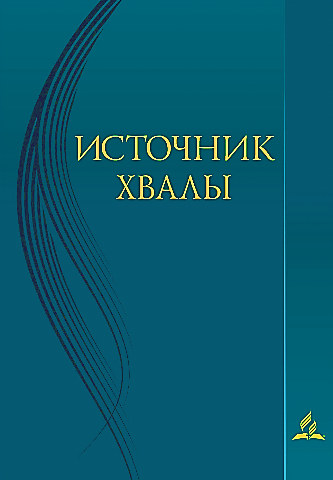 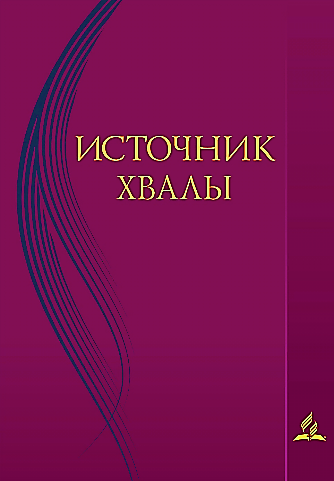 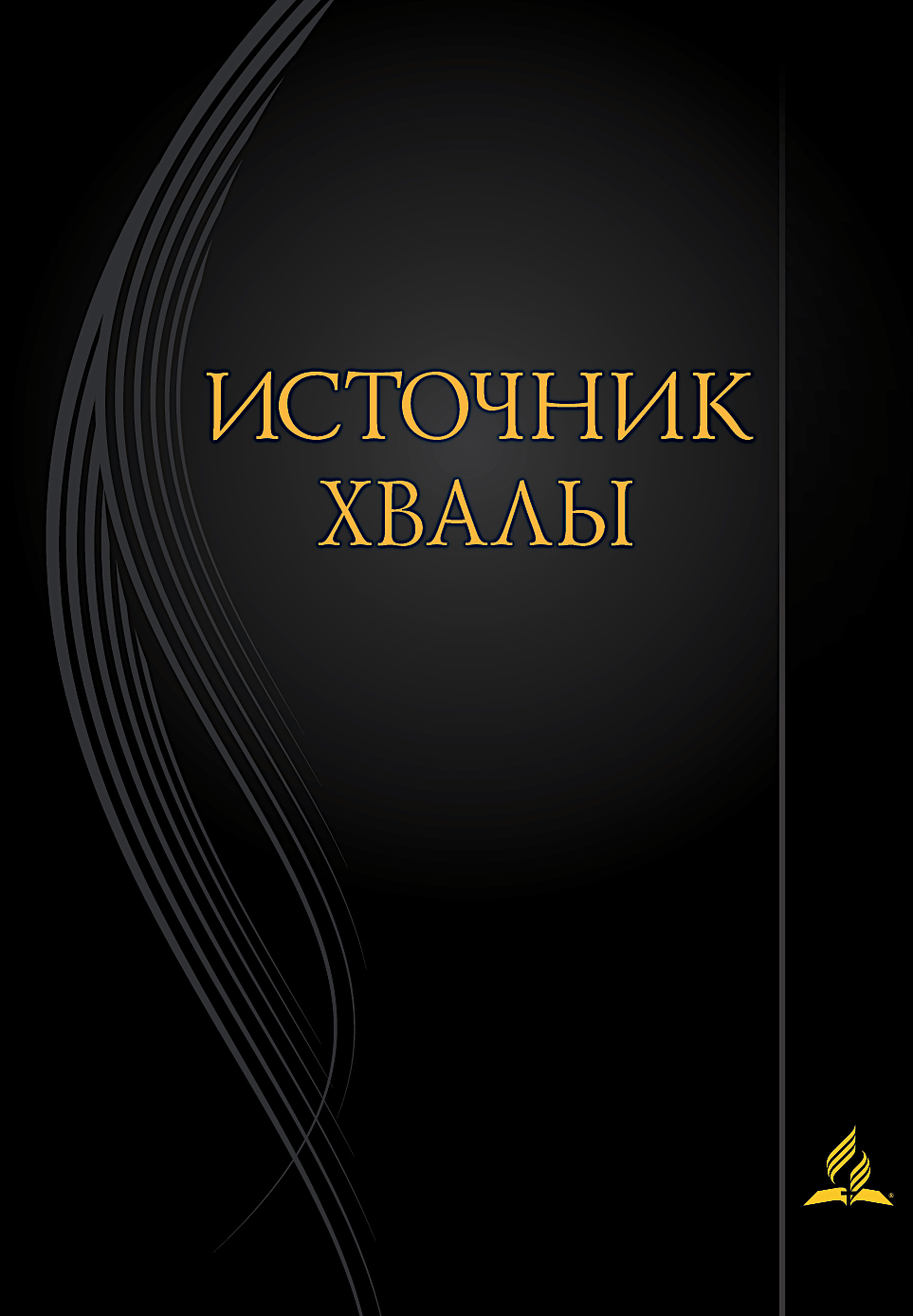 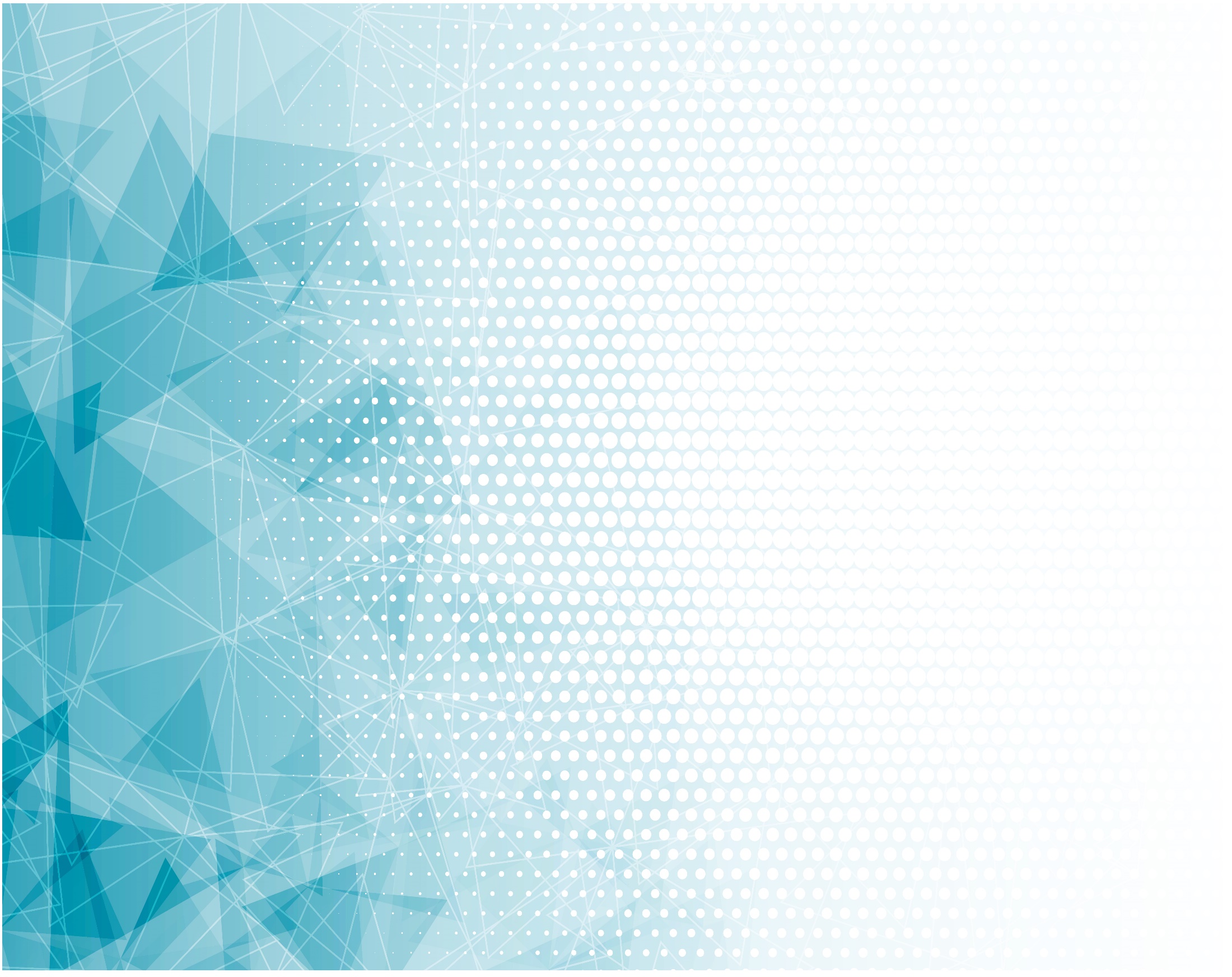 Дивный Боже, Святой,
Предвечный, 
Как Тебя 
Благодарить?
Покорённый 
Любовью вечной,
Буду я Тебе служить.
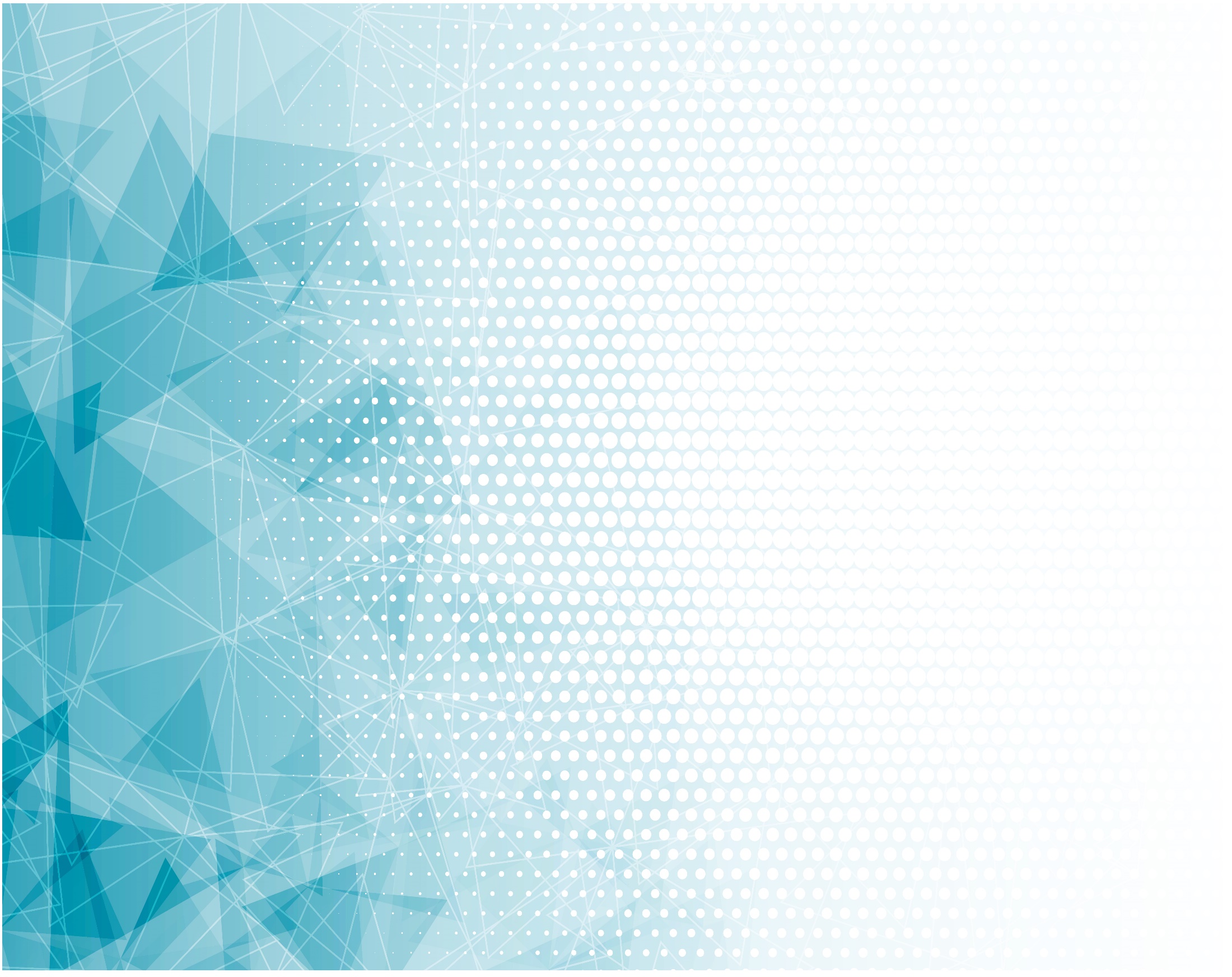 Припев:

Если верой движим,
Руку помощи 
Подам в беде,
А благо, что сделал Ближним, –
Это сделал я Тебе.
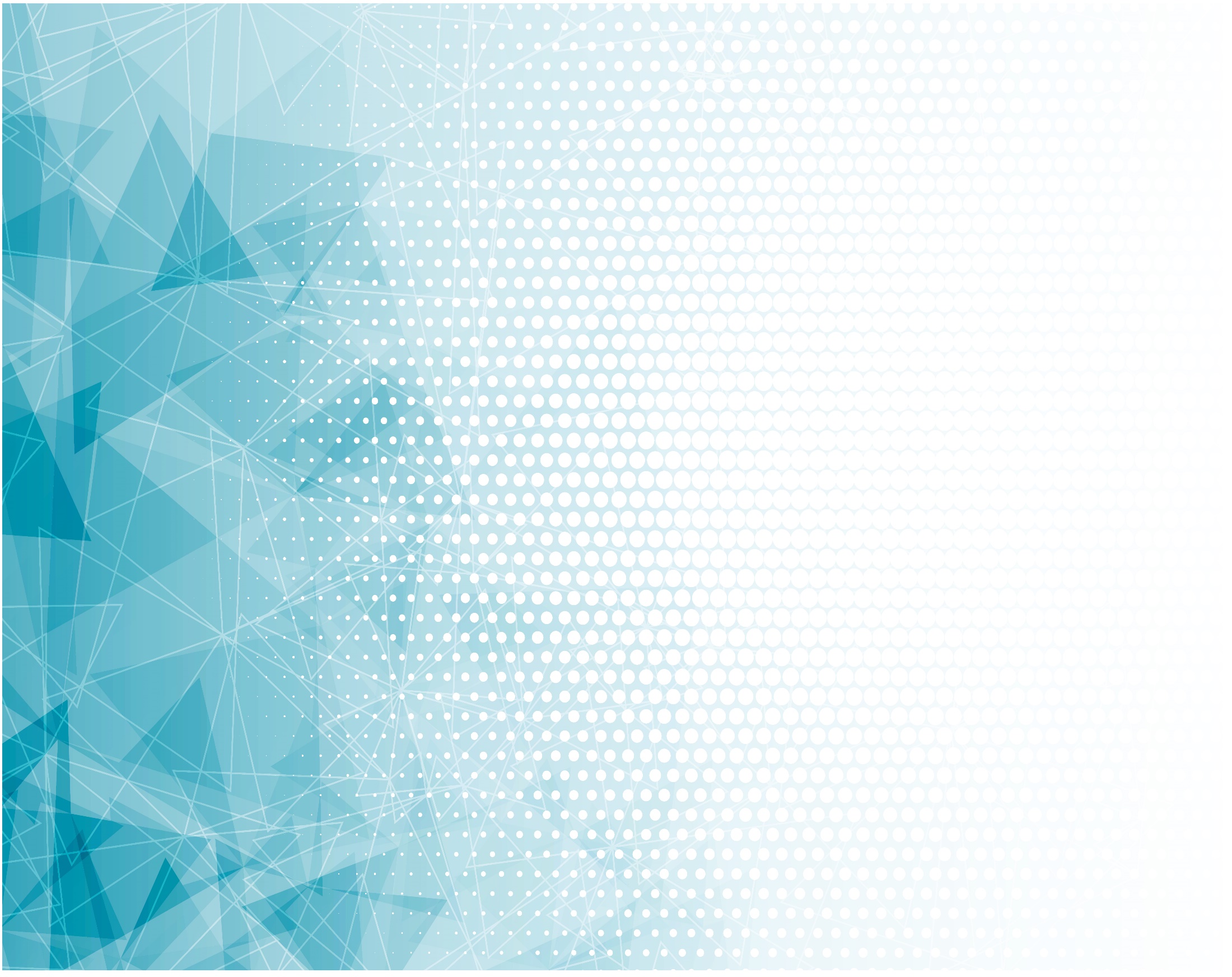 В чистом сердце
Любовь струится,
Чувств святых 
Не удержать.
Возрождённый 
К добру стремится,
Облекаясь 
В благодать.
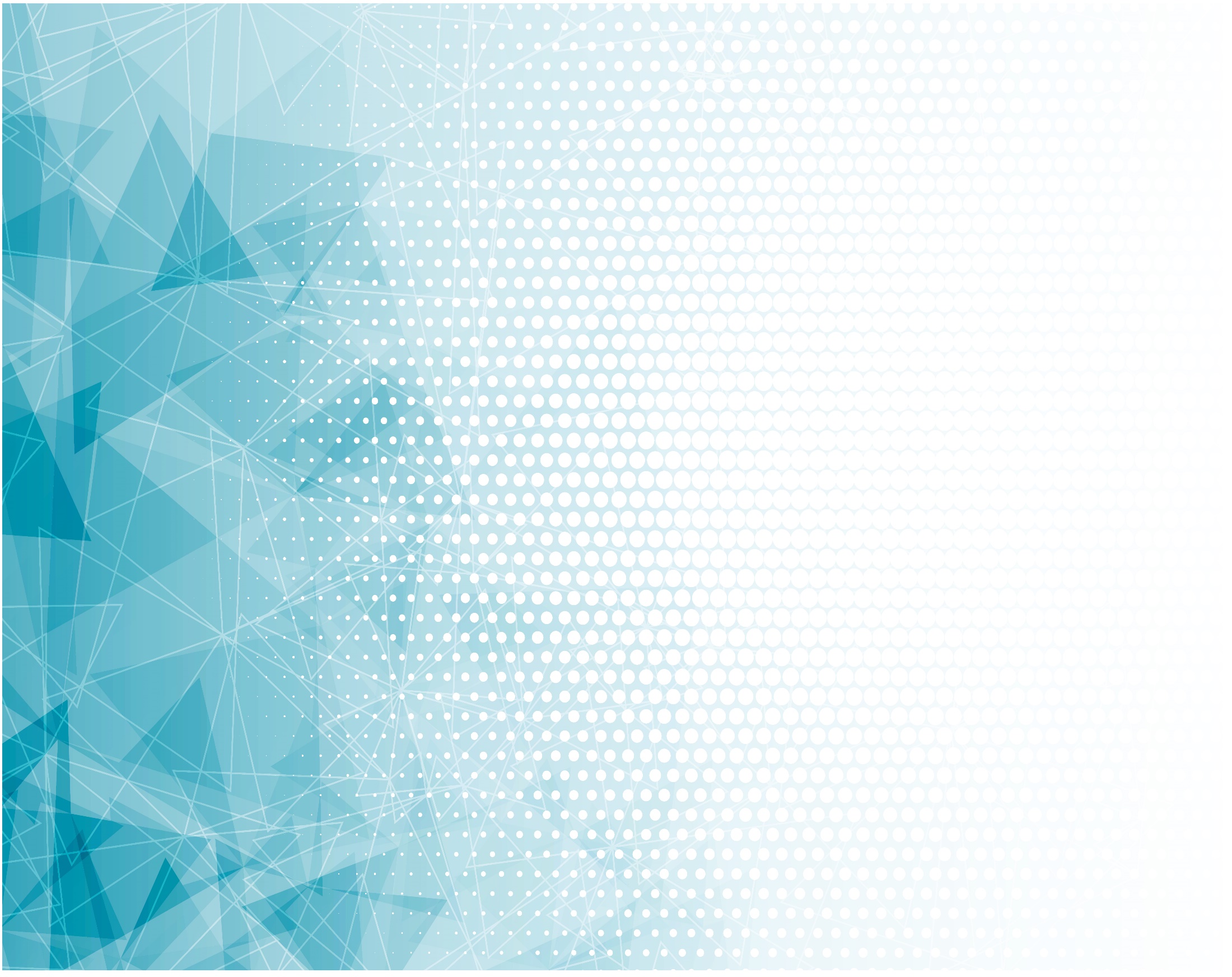 Припев:

Если верой движим,
Руку помощи 
Подам в беде,
А благо, что сделал Ближним, – Это сделал я Тебе.